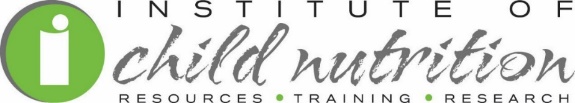 Micro-Purchasing in the CACFP
CACFP iTrain 
Simple Lesson Plan
Introduction
Trainer and Participants’
 Introductions
Welcome!
Review Current Knowledge
When you hear the term micro-purchase, what comes to mind?
Overview
[Speaker Notes: Micro-purchasing is a procurement method for buying goods and services using federal child nutrition dollars. This method is one of the easiest and most common for those operating the Child and Adult Care Food Program (CACFP). It typically allows for minimum documentation and less administrative burden when compared to other procurement methods. 
 
Throughout this training, you will learn about three standards for using the micro-purchasing method to purchase goods and services. Being aware of these standards will allow you to make the best use of federal funds while meeting program requirements in your CACFP setting.]
Lesson Objective
Apply the three standards for using the micro-purchasing method when procuring goods and services in the CACFP.
Micro-Purchases
A purchase of goods or services using simplified acquisition procedures, the aggregate amount of which does not exceed the micro-purchase threshold of $10,000. 
States may set a threshold lower than $10,000. Always check with your State agency or other regulatory agency to determine the latest requirements before making purchases.
[Speaker Notes: Share core content: 
According to the Federal regulations, micro-purchase is defined as a purchase of goods or services using simplified acquisition procedures, the aggregate amount of which does not exceed the micro-purchase threshold of $10,000. 
 
In other words, a micro-purchase is a single transaction that costs $10,000 or below. Another way to look at this is if you purchase a number of items at one time and the total is less than $10,000, this is considered a micro-purchase. 
 
The threshold is set by the Federal government, and it can be found in 7CFR 200.320(a) of the Code of Federal Regulations. It’s important to note, States may set a lower threshold than $10,000. Always check with your State agency or other regulatory agency to determine the latest requirements before making purchases.]
Micro-Purchase Examples
You purchase copy paper and ink cartridges at a local office supply store to print menus and the total of your purchase is $150. 
You purchase the cleaning supplies and napkins for $200.
[Speaker Notes: Share core content: 
Let us explore some examples of micro-purchasing. Suppose you need copy paper and ink cartridges to print menus.  You purchase these items at a local office supply store and the total amount of your purchase is $150.  This purchase is an example of a micro-purchase.  You spent less than $10,000 in a single transaction.  
 
In the same day, you also needed cleaning supplies and napkins.  You purchase the cleaning supplies and napkins for $200.  This purchase would is also an example of a micro-purchase because you spent less than $10,000 in this transaction.]
Standard 1:  Reasonable Price
Standard 1: They must be reasonably priced.
Examples: 
comparing prices to previous purchases
applying personal knowledge of the item when determining reasonableness
comparing similar items being purchased
It is best practice to consider the most economical approach when making purchases.
[Speaker Notes: Share core content: 
The first standard for micro-purchases is that they must be reasonably priced. There are a number of ways to determine the reasonableness of a price. Some examples include comparing prices to previous purchases, applying personal knowledge of the item when determining reasonableness, and comparing similar items being purchased. It is best practice to consider the most economical approach when making purchases.  
 
States may also determine other measures for determining reasonableness of a price.]
Reasonable Price Examples
Let us say that last week you purchased infant formula from Grocery Store A for $300; and this week, you are shopping at Grocery Store B. They have the same amount of infant formula for $325. This would be a reasonable price because you can compare it to your knowledge of a previous, similar purchase. If this same amount of formula were $600 instead of $325, then this would not be considered reasonable.
[Speaker Notes: Share core content: 
Let us say that last week you purchased infant formula from Grocery Store A for $300; and this week, you are shopping at Grocery Store B.  They have the same amount of infant formula for $325.  This would be a reasonable price because you can compare it to your knowledge of a previous, similar purchase.  If this same amount of formula were $600 instead of $325, then this would not be considered reasonable.   
 
Another example is you need to purchase a range oven. Your local store has it for $800, and the closest store is 65 miles away but the range costs $700. Although lower in cost, it is likely not reasonable when you factor in the distance.  
 
Although price comparison is not required, always consider ways to be more economical. For example, we might want to consider buying items that are non-perishable in larger quantities (canned food items) and those that are perishable (eggs and dairy) in smaller quantities.]
Reasonable Price Examples
Another example is you need to purchase a range oven. Your local store has it for $800, and the closest store is 65 miles away but the range costs $700. Although lower in cost, it is likely not reasonable when you factor in the distance.
[Speaker Notes: Share core content: 
Let us say that last week you purchased infant formula from Grocery Store A for $300; and this week, you are shopping at Grocery Store B.  They have the same amount of infant formula for $325.  This would be a reasonable price because you can compare it to your knowledge of a previous, similar purchase.  If this same amount of formula were $600 instead of $325, then this would not be considered reasonable.   
 
Another example is you need to purchase a range oven. Your local store has it for $800, and the closest store is 65 miles away but the range costs $700. Although lower in cost, it is likely not reasonable when you factor in the distance.  
 
Although price comparison is not required, always consider ways to be more economical. For example, we might want to consider buying items that are non-perishable in larger quantities (canned food items) and those that are perishable (eggs and dairy) in smaller quantities.]
Standard 2: Share the Wealth
Standard 2: Share the Wealth
You must purchase from various sources to ensure everyone will have the opportunity to earn your business. 
You cannot make all purchases from one vendor; you must rotate purchases from all qualified vendors equally.
[Speaker Notes: Share core content: 
The second standard calls for you to Share the Wealth. This means you must purchase from various sources to ensure everyone will have the opportunity to earn your business. In other words, you cannot make all purchases from one vendor; you must rotate purchases from all qualified vendors equally.  It would be best to keep a list of stores that are available in the area. 
 
However, if you are unable to share the wealth because there is only one store in your area, it may not be reasonable to drive a long distance to purchase goods. In this case, contact your State agency for guidance.]
Share the Wealth Example
Suppose you need to purchase fresh tomatoes, milk, and cleaning supplies. 
You purchase fresh tomatoes from the local farmer’s market, milk from the local grocery store, and paper products from a local discount store.
[Speaker Notes: Suppose you need to purchase fresh tomatoes, milk, and cleaning supplies. You purchase the fresh tomatoes form the local farmer’s market, milk from the local grocery store and paper products from a local discount store. This is an example of Sharing the Wealth. You have given several different vendors your business.]
Standard 3: Documentation
Standard 3: Document each purchase by keeping all receipts. 
Maintain information on file to demonstrate you have met the requirements of reasonable price and spreading the wealth. 
Must keep records for at least three years
Receipts should include the vendor’s name, address, date of purchase, items, amount, and unit price. 
Your State may require additional documentation requirements.
[Speaker Notes: Share core content: 
The last standard calls for you to document each purchase by keeping all receipts. Maintain this information on file in order to demonstrate that you have met the requirements of reasonable price and spreading the wealth. 
 
You must keep records for at least three years. Receipts should include the vendor’s name, address, and date of purchase, items, amount, and unit price. Your State may require additional documentation requirements. Always refer to your State agency or other regulatory agency to determine the latest requirements before making purchases.]
Documentation Example
File receipts from each transaction in a binder or hanging file folder 
Consider what organization style works best 
File receipts together by type of purchase (fresh produce, milk/dairy, etc.) 
Organize receipts by month
[Speaker Notes: Share core content: 
Suppose you have just returned from a shopping trip where you purchased fresh tomatoes, milk, and cleaning supplies. You take the receipts from each separate transaction and file them away in a binder or hanging file folder. You might consider what organization style works best for you. You could keep receipts together by type of purchase (fresh produce, milk/dairy, etc.) or you might want to organize receipts by month. Whatever system works best for you is what is important.]
Activity
Making Micro-Purchases
[Speaker Notes: Activity: Making Micro-Purchases                                                                              Time:  5-10 minutes
 
Purpose: The purpose of this activity is to recall and apply the three standards for making micro-purchasing.
Materials Needed: Micro-Purchasing worksheet and pencils
Instructions: Distribute the Micro-Purchasing Worksheet. Read the following to the participants:  Shawn is a child care director at a mid-size facility. On the 3rd of each month, he purchases all food and supplies from a single grocery store. He believes each purchase averages $10,519, but he is not certain because he has misplaced the four receipts. Sadly, Shawn is not following the requirements for micro purchasing. Instruction participants to get into groups and discuss some things he could do differently to meet the micro-purchasing standards. Then, list those actions on the worksheet. Allow groups 5 minutes to discuss this scenario. Then, ask each group to share their responses. All responses should relate to the following three standards: Purchasing from multiple sources, spend less than $10,000 per transaction, maintain documentation for each purchase and source.]
Conclusion
Lesson Conclusion
Always follow the three standards to ensure your micro-purchases comply with the regulations: 
Standard 1: The price paid must be reasonable. 
Standard 2: You must purchase from various sources to ensure everyone will have the opportunity to earn your business.  
Standard 3: You must document to ensure compliance.
[Speaker Notes: Remember to always follow the three standards to ensure your micro-purchases comply with the regulations: Standard 1: The price paid must be reasonable. Standard 2: You must purchase from various sources to ensure everyone will have the opportunity to earn your business.  Standard 3: You must document to ensure compliance.]
Activity
Speed Action Planning
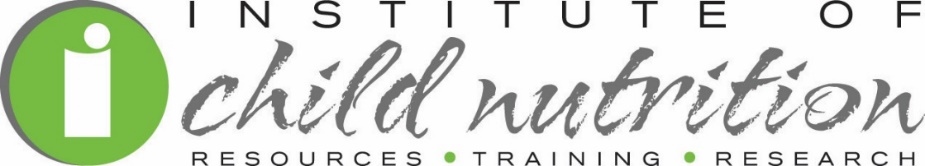 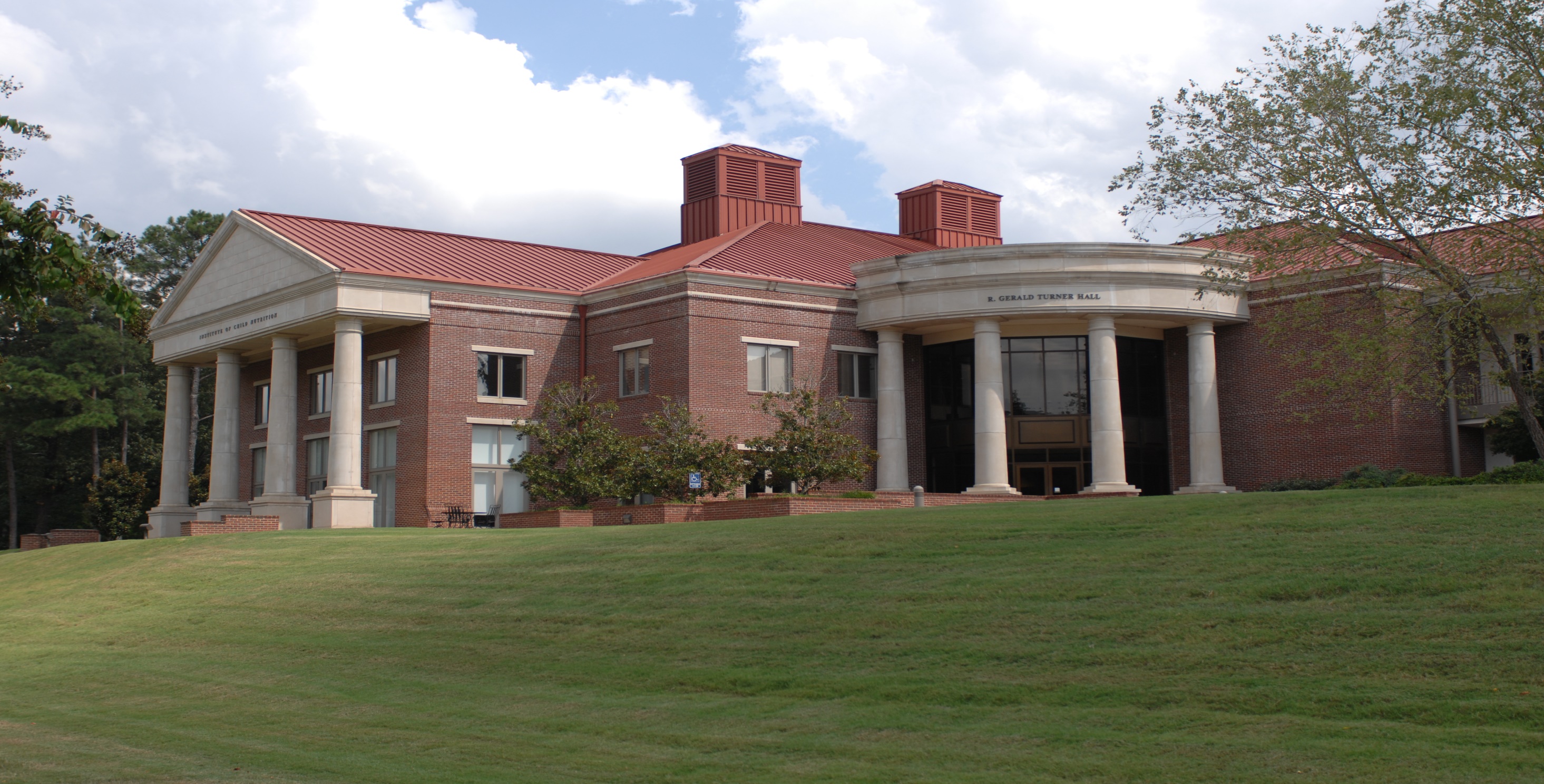 Thank You!
The University of Mississippi  School of Applied Sciences   www.theicn.org  800-321-3054 helpdesk@theicn.org
Follow ICN on Social Media!
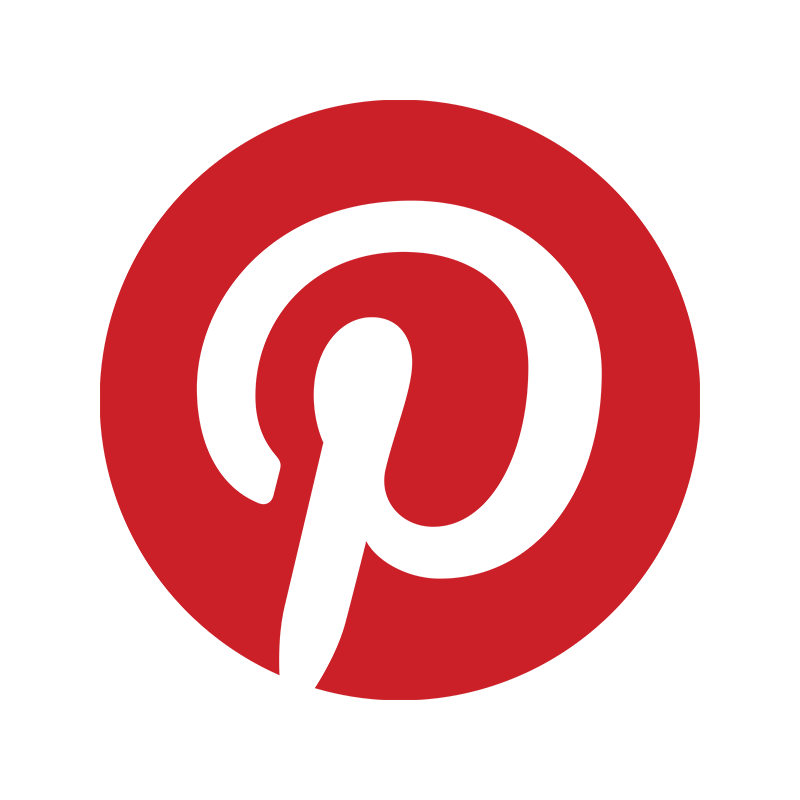 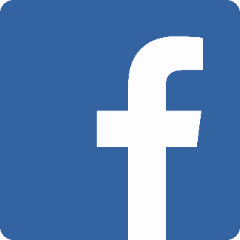 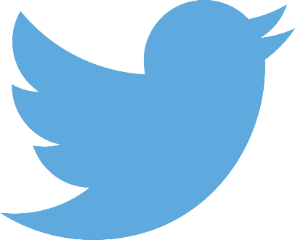 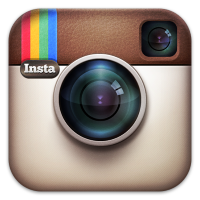 @ichildnutrition
instagram.com/theicn
pinterest.com/theicn
facebook.com/ichildnutrition